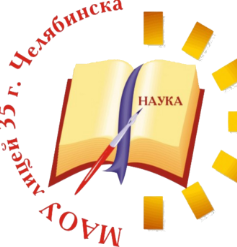 Муниципальное автономное общеобразовательное учреждение «Лицей № 35 г. Челябинска»
454076, г. Челябинск, ул. Молодогвардейцев, д. 18, тел.: +7(351) 745-27-01, 
тел/факс 745-27-01, e-mail: liceum_n35@mail.ru
Управленческий цикл при эффективном функционировании внутренней системы оценки качества образования, обеспечивающий индивидуализацию работы с обучающимися и педагогами
Филитова Аурика Евгеньевна
директор 
МАОУ «Лицей № 35 г. Челябинска»
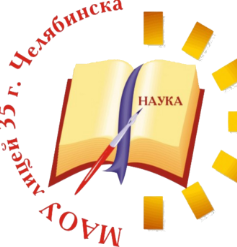 Школьное образование в настоящее время работает в новых условиях и адаптируется к новой системе требований, а «новые условия требуют новых путей решения». (Н.Рерих)
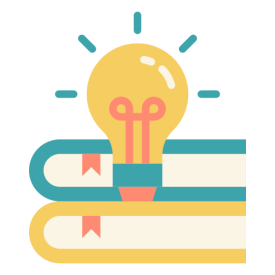 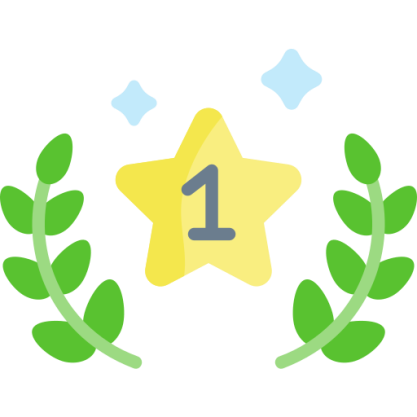 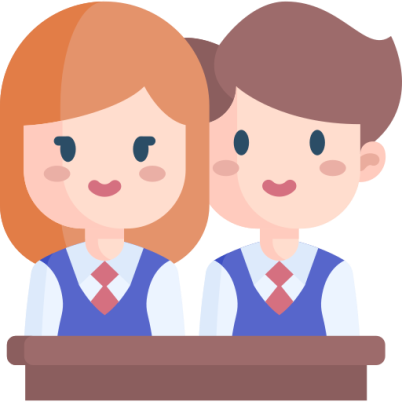 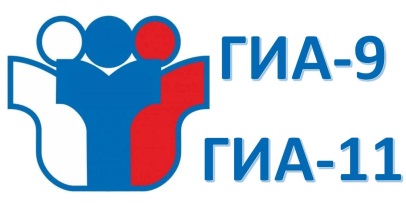 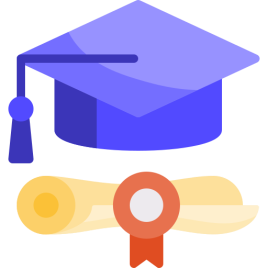 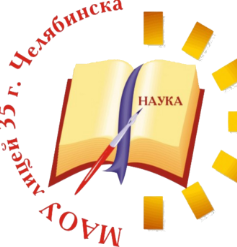 Указ Президента РФ от 7 мая 2018 г. N 204 «О национальных целях и стратегических задачах развития Российской Федерации на период до 2024 года»
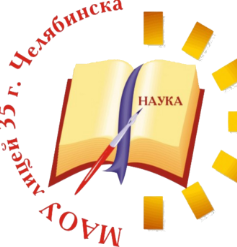 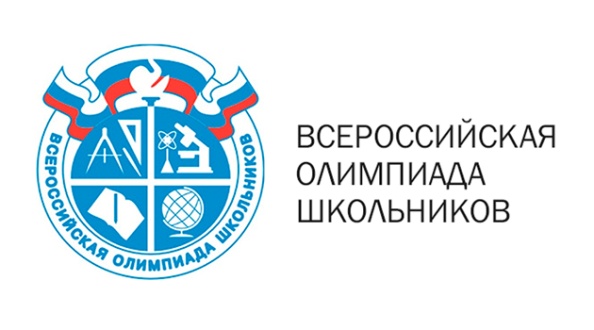 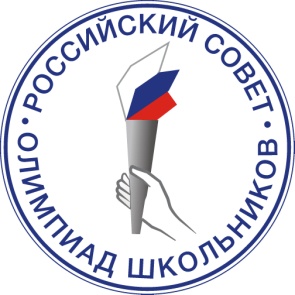 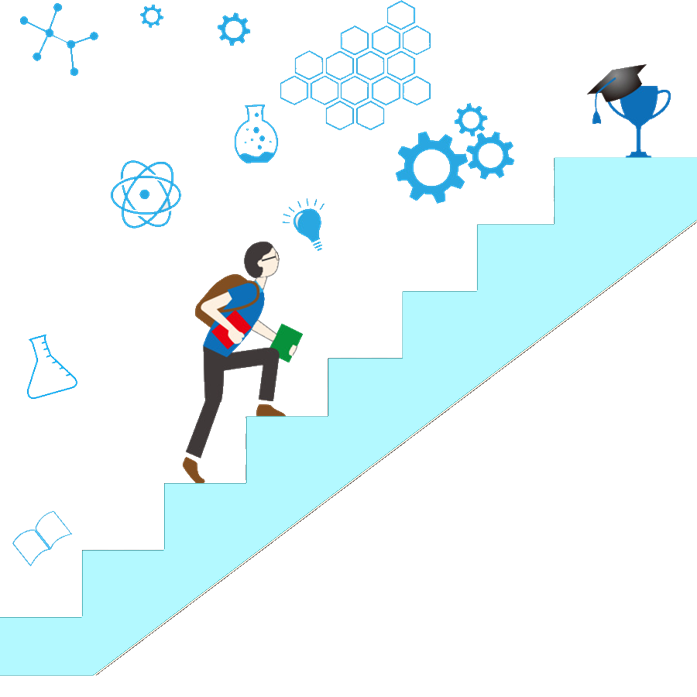 Структура измерительных материалов в исследовании PISA
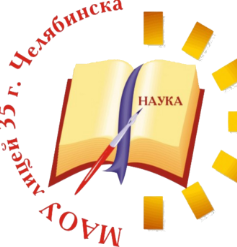 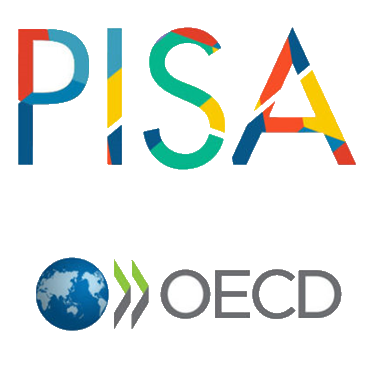 Блокзаданий
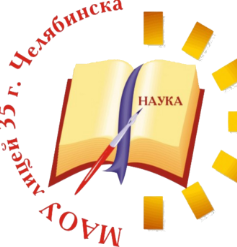 Мониторинг функциональной грамотности по модели PISA
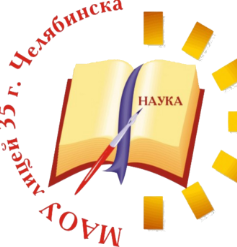 Комплексная программа по созданию условий для развития функциональной грамотности
Планирование с учетом имеющихся у организации ресурсов
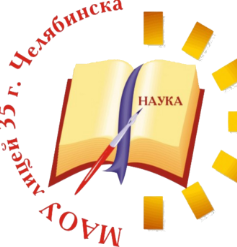 Технология обновления ВСОКО на основе единства систем оценки качества и управления качеством образования
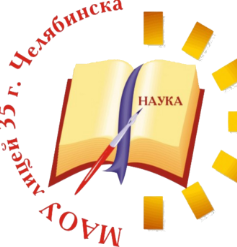 Цель ВСОКО
обеспечение в соответствии с полномочиями и спецификой Лицея применения федеральных, региональных и муниципальных механизмов оценки качества образования, а также институциональных, специфических для Лицея, механизмов оценки качества образования на основе процедур и содержания международных исследований качества образования, как основы управления качеством образования.
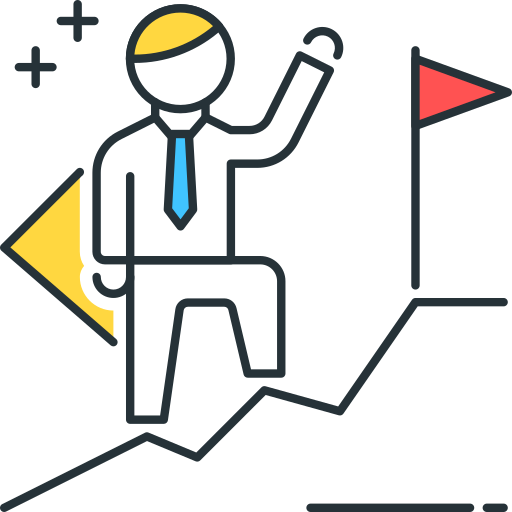 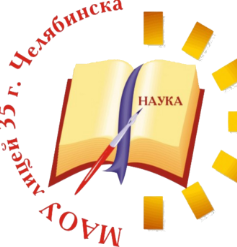 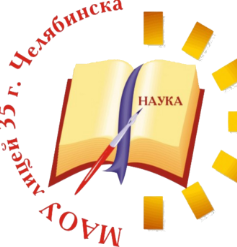 Модель формирования функциональной грамотности при реализации ФГОС
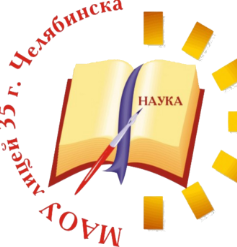 Система формирования и развития функциональной грамотности (ФГ)
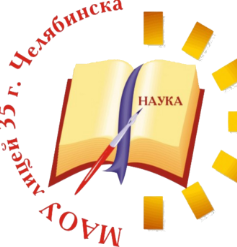 Как красивую цель сделать реально достижимой?
Учебные задания, соответствующие предметным умениям
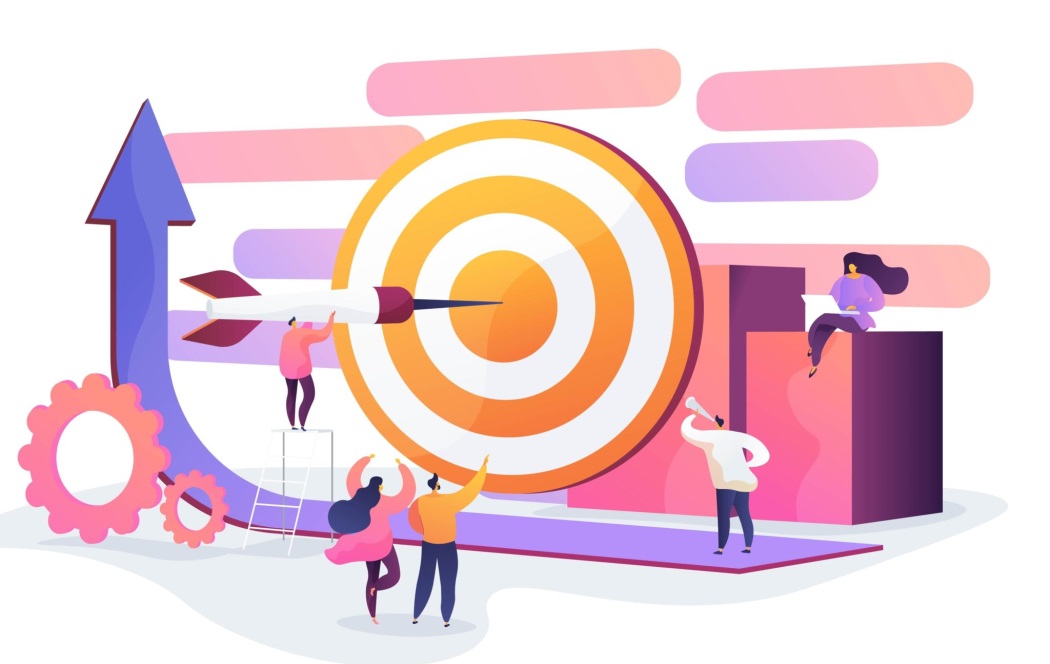 Задания, которые мы учим решать наших учеников, приближают конечную цель –  выращивают функционально грамотную личность!
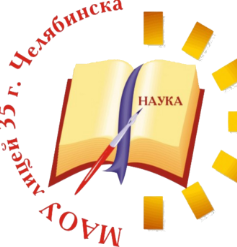 Внешние источники
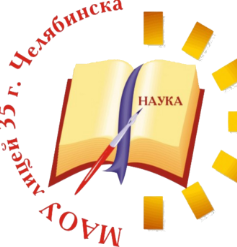 КОУЧ – команда обучающихся учителей
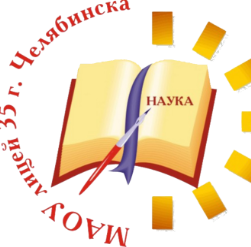 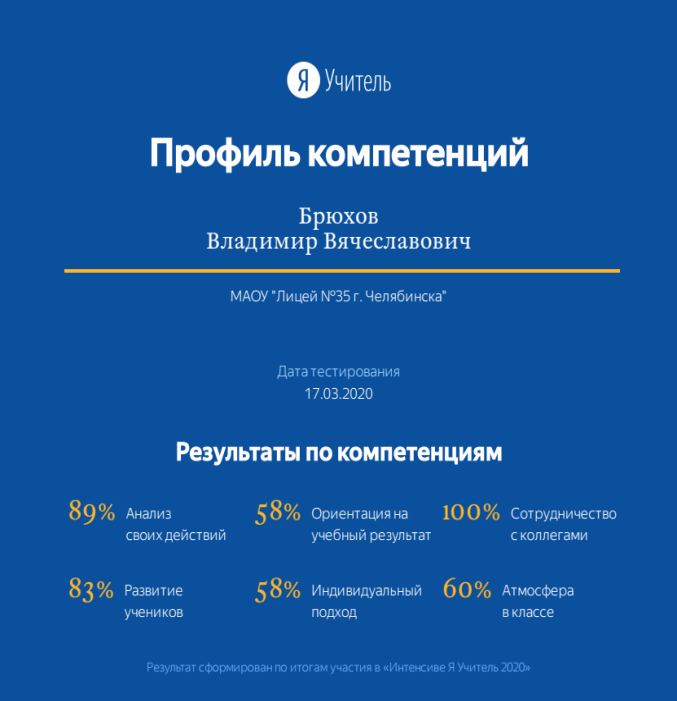 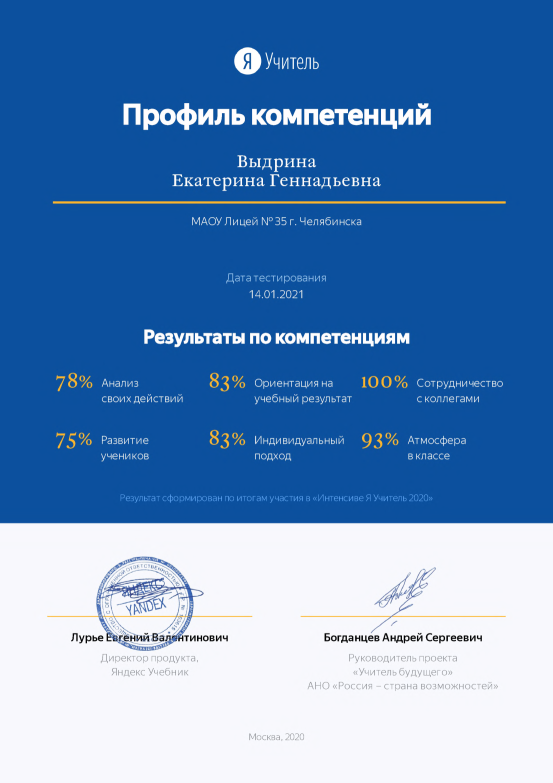 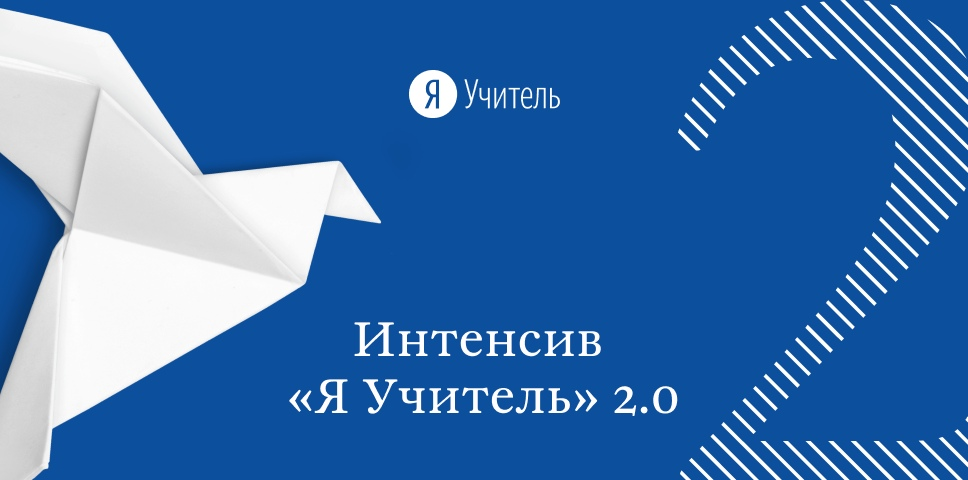 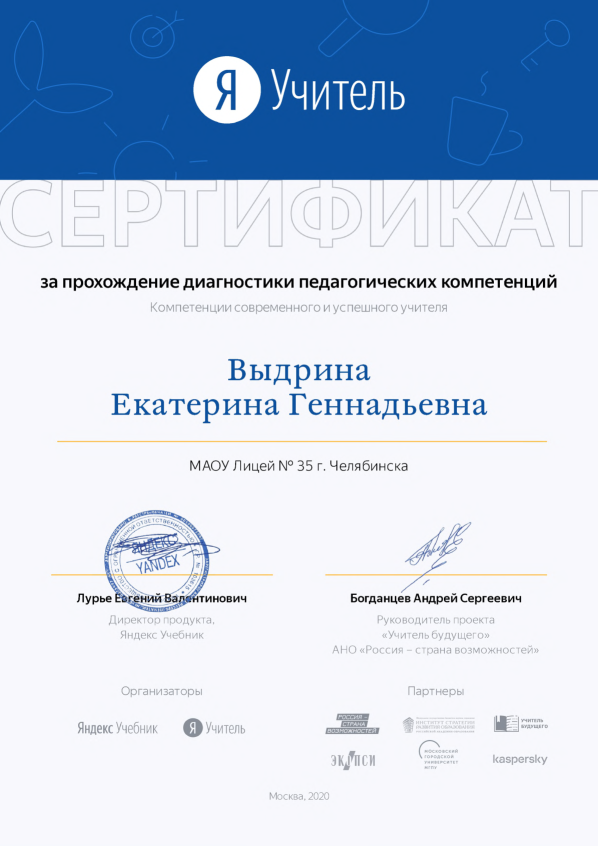 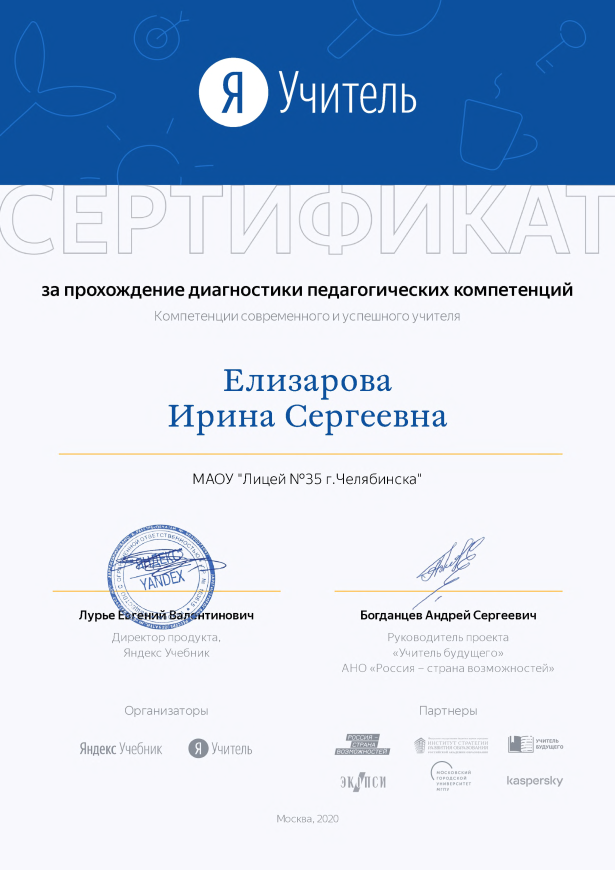 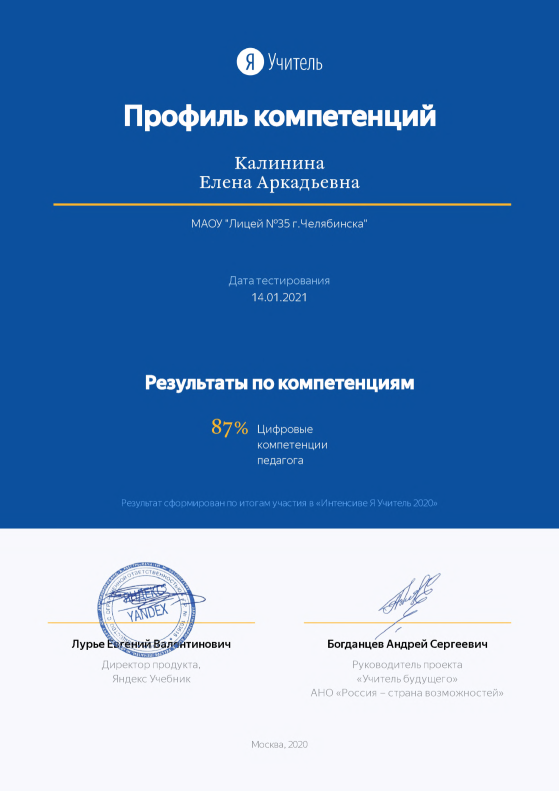 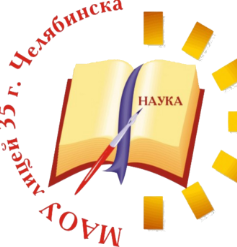 Семинары на уровне муниципалитета в рамках предметных методических недель
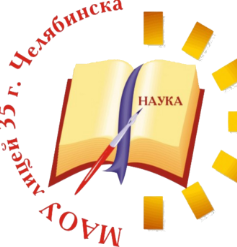 Развитие интеллектуальной среды школьника
Карта сопровождения академически одарённого обучающегося
Б. Андрей
Класс   9фм1 класс (2020-2021 учебный год)
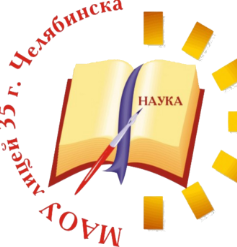 Программа развития Лицея «Семь ступеней успеха»
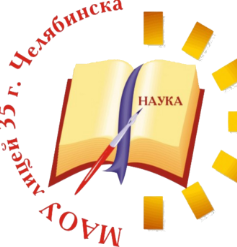 Муниципальное автономное общеобразовательное учреждение «Лицей № 35 г. Челябинска»
454076, г. Челябинск, ул. Молодогвардейцев, д. 18, тел.: +7(351) 745-27-01, 
тел/факс 745-27-01, e-mail: liceum_n35@mail.ru
Управленческий цикл при эффективном функционировании внутренней системы оценки качества образования, обеспечивающий индивидуализацию работы с обучающимися и педагогами
Филитова Аурика Евгеньевна
директор 
МАОУ «Лицей № 35 г. Челябинска»